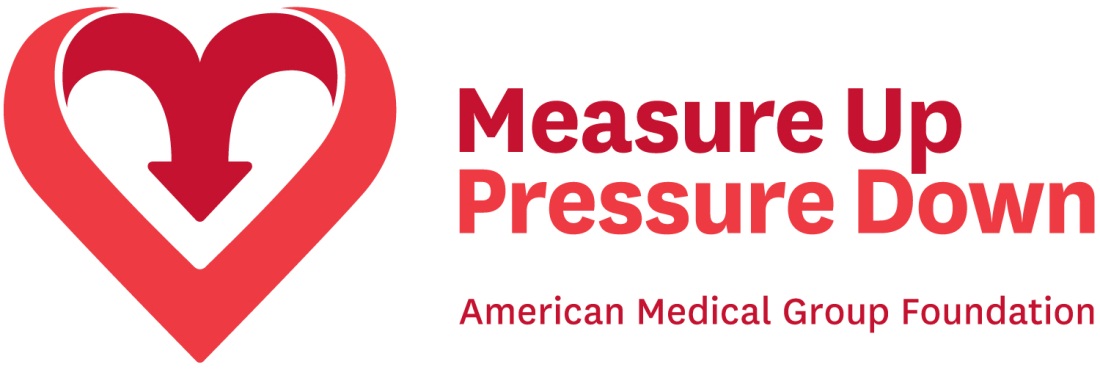 Welcome Orientation
Friday, December 14, 2012
2:00pm – 3:00pm EST
Dial Info:  1-877-668-4490
Access Code  661 628 800
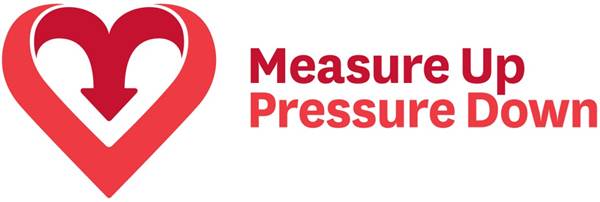 Introducing the 
Measure Up Pressure Down Team
Jerry Penso, MD, MBA
Chief Medical and Quality Officer
jpenso@amga.org
703-838-0033 x356

Judy Lubin, MPH
Project Director
jlubin@amga.org
703-838-0033 x346

Sherry Greenwood
Development Coordinator 
sgreenwood@amga.org
703-838-0033 x352
John Cuddeback, MD, PhD
Chief Medical Informatics Officer 
jcuddeback@amga.org
703-838-0033 x359

Joyce Jones
Quality Program Coordinator
jjones@amga.org
703-838-0033 x340
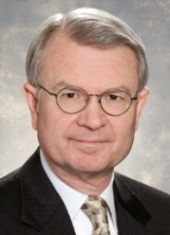 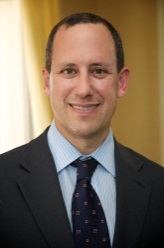 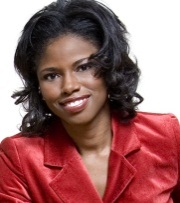 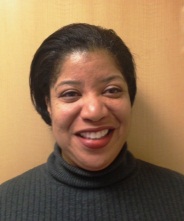 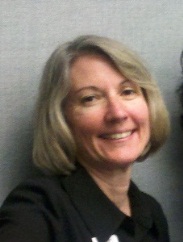 1
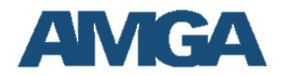 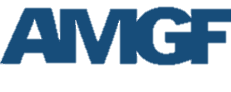 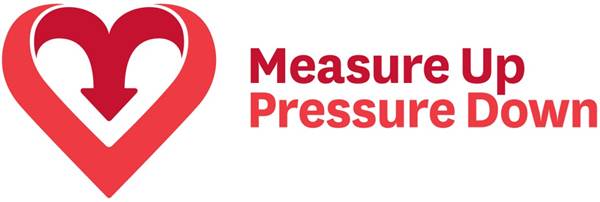 Today’s Agenda

Campaign overview – Jerry Penso
Project updates – Judy Lubin
AMGF and supporting organizations – Sherry Greenwood 
Outcomes measurement – John Cuddeback
Next Steps and upcoming events – Joyce Jones
2
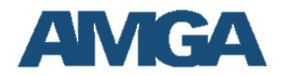 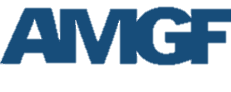 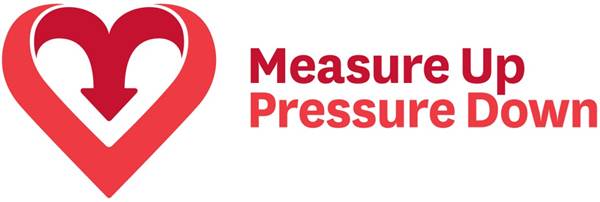 Campaign Overview
3
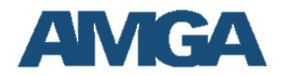 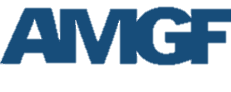 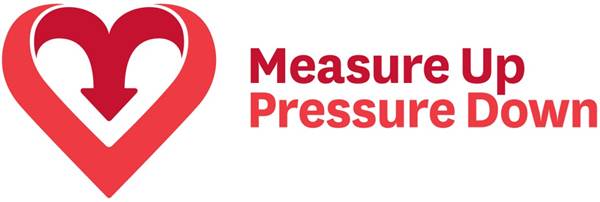 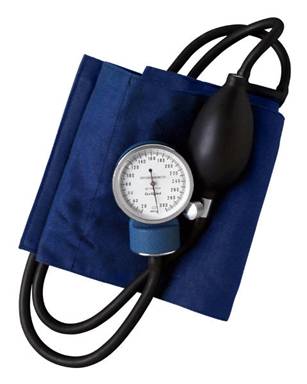 Goals of Three-Year Campaign 

Measurable improvements in high blood pressure prevention, detection, and control  
80% of patients at goal according to JNC7
75% of AMGA membership adopt (at least one) campaign planks.

Engage and empower patients to actively manage their health.
4
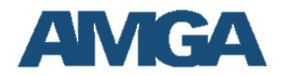 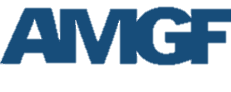 Medical Groups: What You Do
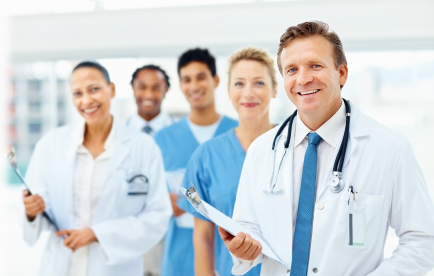 Adopt one or more care processes that lead to measureable improvements in blood pressure control
5
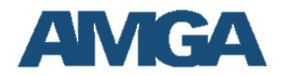 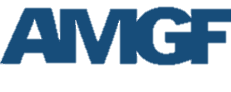 [Speaker Notes: Ok I would recommend the previous slide to tell what AMGF gives you and then this slide to show what you have to do and then reiterate the benefits at some point. Photo is not good quality unfortunately. Do you have any other real photos or can you take some?

Too busy, too much text
Photos mis-shapen
Break it up 
Medical groups will be challenged to adopt one or more evidence-based care processes that lead to 
measureable improvements in blood pressure control. To support medical groups in this effort, AMGF will offer a provider toolkit with best practice tips, examples and expert videos; host webinars and other 
educational and collaborative opportunities; provide tools to promote involvement with the campaign; access to Anceta (benchmarking and evaluation data); and opportunities for national recognition.]
80% of Patients at Goal Blood Pressure
Processes to Achieve Goal
Hypertension Guideline used and adherence monitored
Direct Care Staff trained in accurate BP measurement
Prevention, engagement, and self-management  program in place
All patients not at goal and with new Rx seen within 30 days
BP addressed for every hypertension patient, every  primary care visit
Registry usedto identify and track hypertension patients
All team members trained in importance of BP goals
All specialties intervene with patients not in control
6
[Speaker Notes: This could work if you bring it in a piece at a time see this in Slide Show mode
Colors should keep with primary tones used
Un capitalize as I did in green boxes and bold
Bring in each section at a time. Maybe break over slides take out Planks titles. You can sy them.
Bigger]
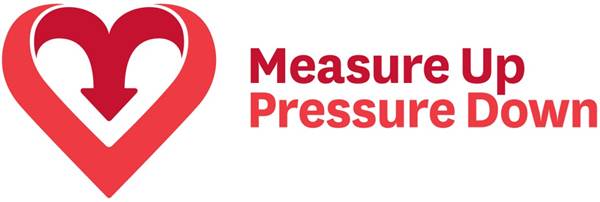 Your Assessment Survey Results
7
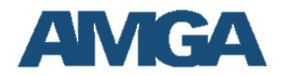 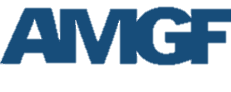 Have you created a quality team for hypertension?
8
Have you already adopted any of the planks of the AMGF campaign?
9
Which planks have you adopted?
10
Has your organization formally adopted performance goals for hypertension?
11
Do you have a system-wide EHR?
12
Do you have a group-level hypertension measurement? (e.g., percent of patients in control)?
13
Do you report hypertension results to any external organization?
14
Do you have a searchable clinical repository or data warehouse that includes blood pressure readings?
15
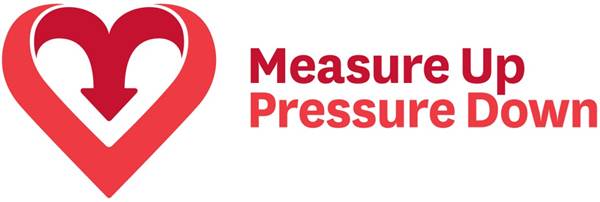 Project Updates
16
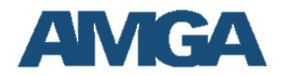 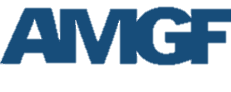 Official Launch of Measure Up Pressure Down
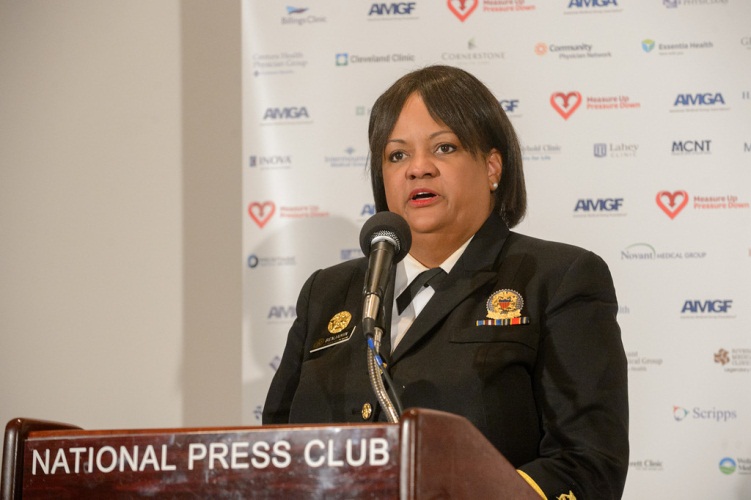 17
November 29, 2012 National Press ClubWashington DC
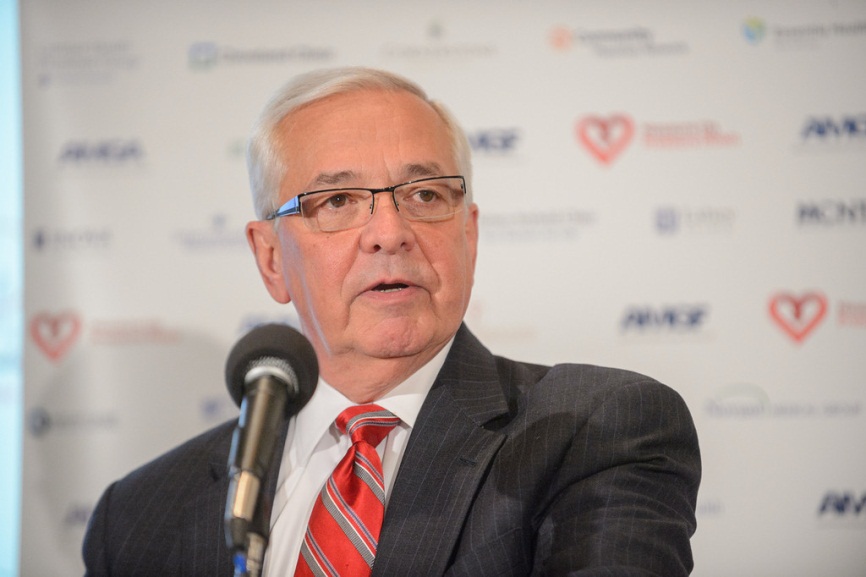 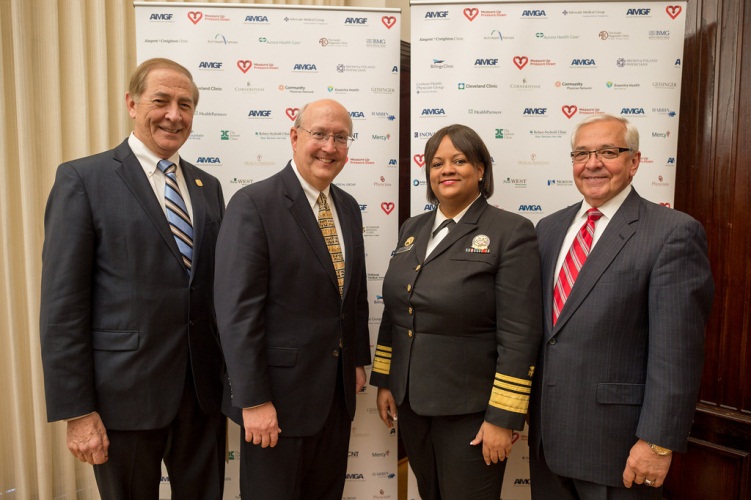 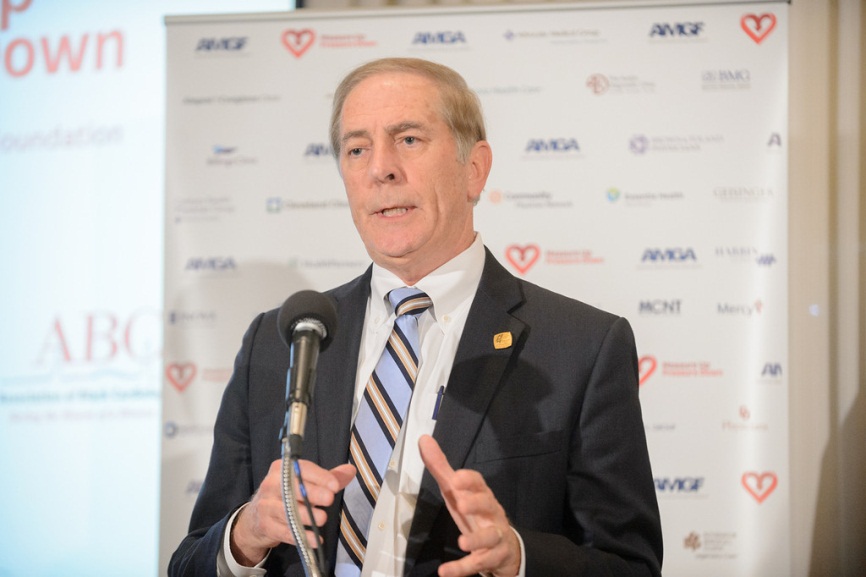 18
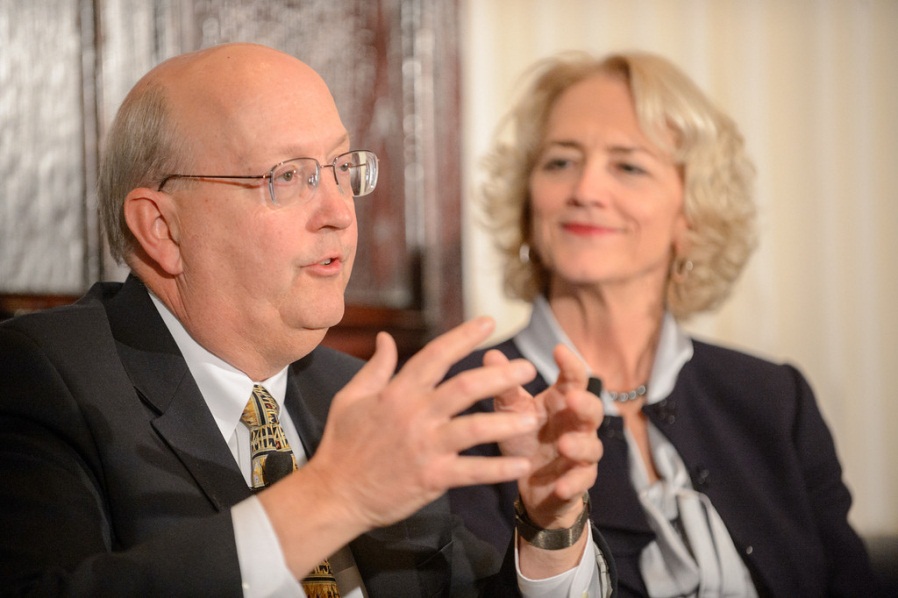 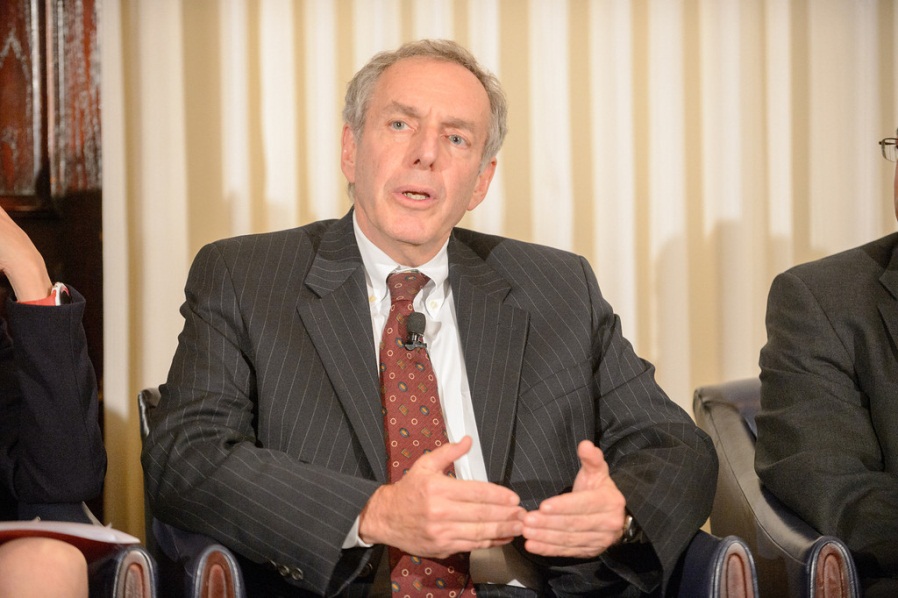 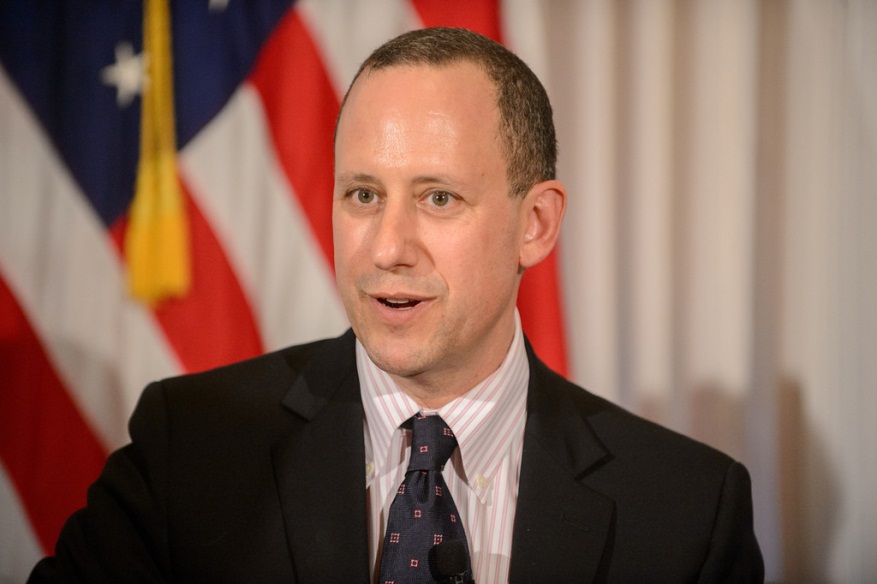 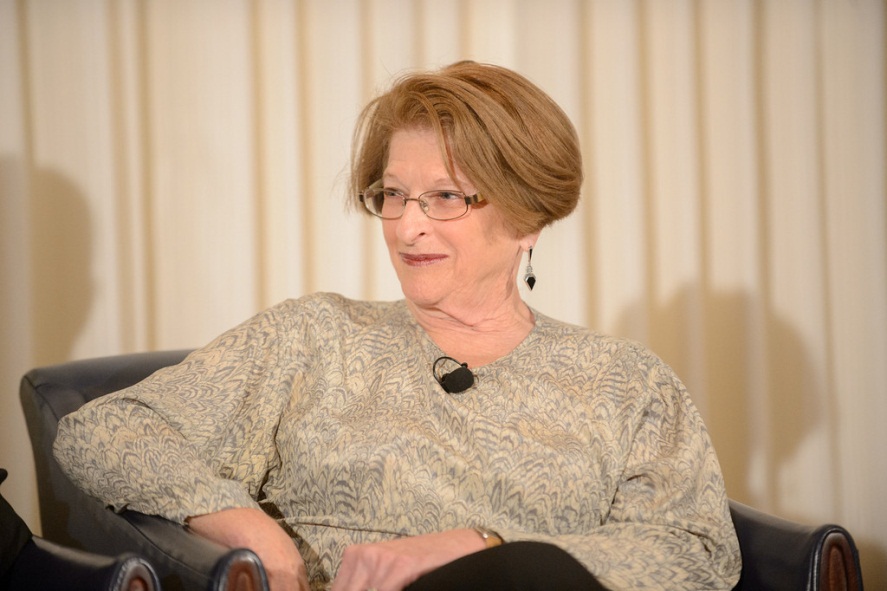 19
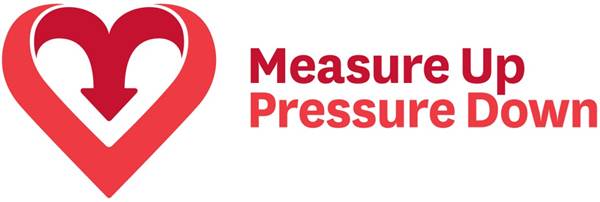 What We Will Provide

Monthly webinars 
Hypertension Best Practices case studies 
Campaign website
Provider toolkit 
Anceta data warehouse benchmarking data
Scientific evaluation of the campaign
20
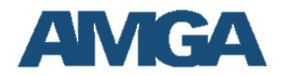 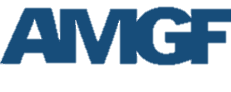 Patients and Consumers
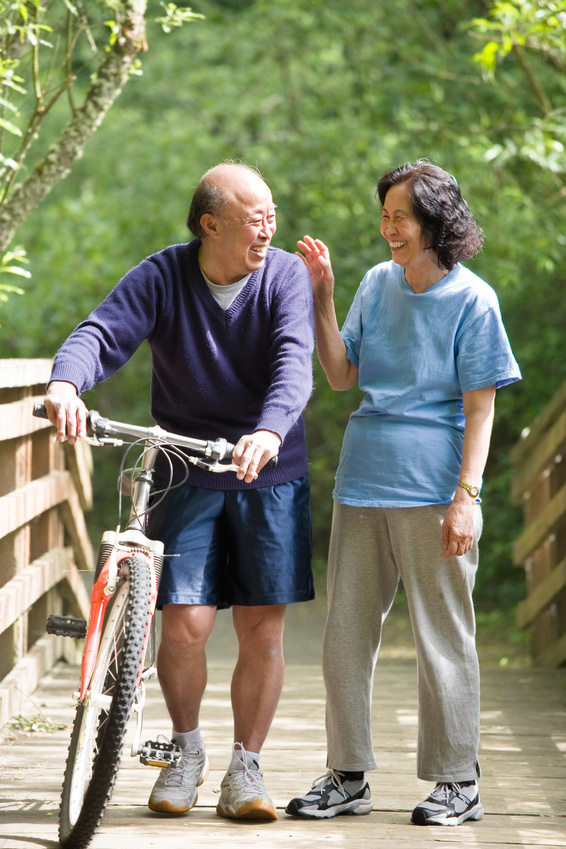 Use tools to monitor blood pressure, manage medications and adopt healthy lifestyle changes
21
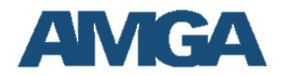 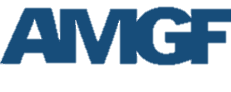 [Speaker Notes: Ok I would recommend the previous slide to tell what AMGF gives you and then this slide to show what you have to do and then reiterate the benefits at some point. Photo is not good quality unfortunately. Do you have any other real photos or can you take some?

Too busy, too much text
Photos mis-shapen
Break it up 
Medical groups will be challenged to adopt one or more evidence-based care processes that lead to 
measureable improvements in blood pressure control. To support medical groups in this effort, AMGF will offer a provider toolkit with best practice tips, examples and expert videos; host webinars and other 
educational and collaborative opportunities; provide tools to promote involvement with the campaign; access to Anceta (benchmarking and evaluation data); and opportunities for national recognition.]
Strategic Partnerships
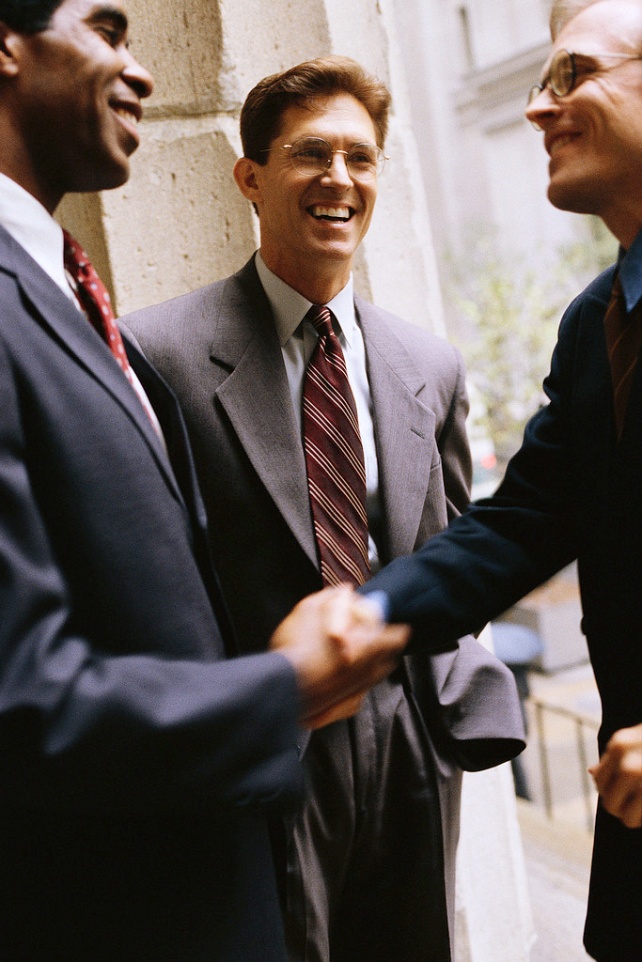 Government, non-profit and private sector organizations engaged in collaborative partnerships
22
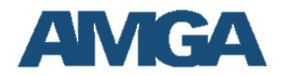 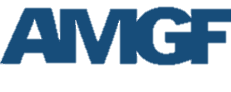 [Speaker Notes: Or?]
Employers
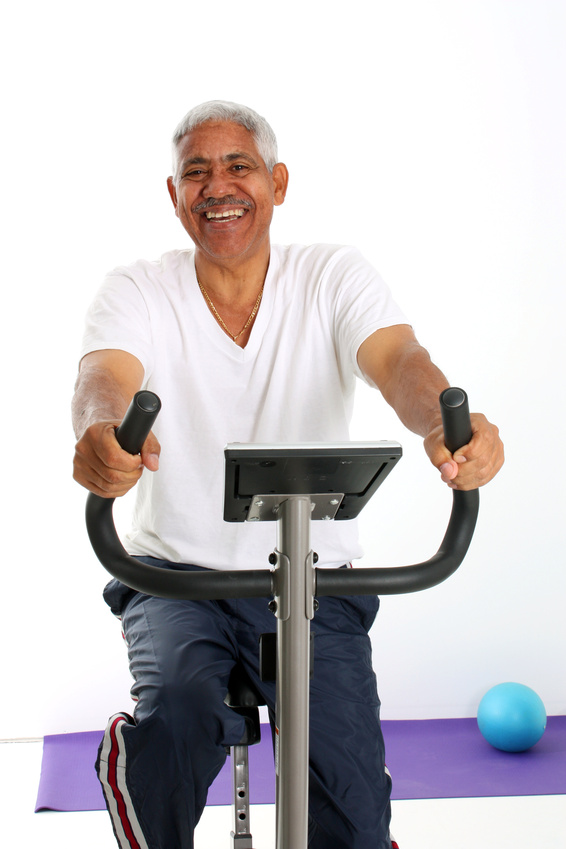 Employers engage and involve employees in wellness programs and activities with support from the AMGF
23
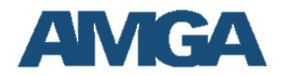 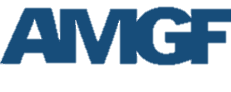 [Speaker Notes: Or?]
Media Campaign to Raise Awareness
High profile media events to raise awareness including survey, special events and publishing research findings
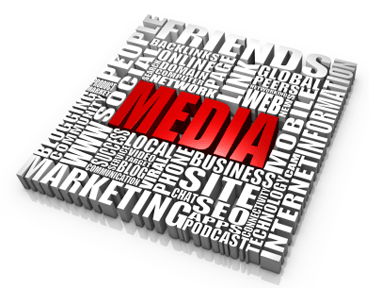 24
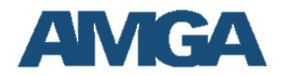 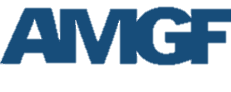 [Speaker Notes: Social media should be part of this not just TV microphones
This is kind of how it could look – can’t get the line out.]
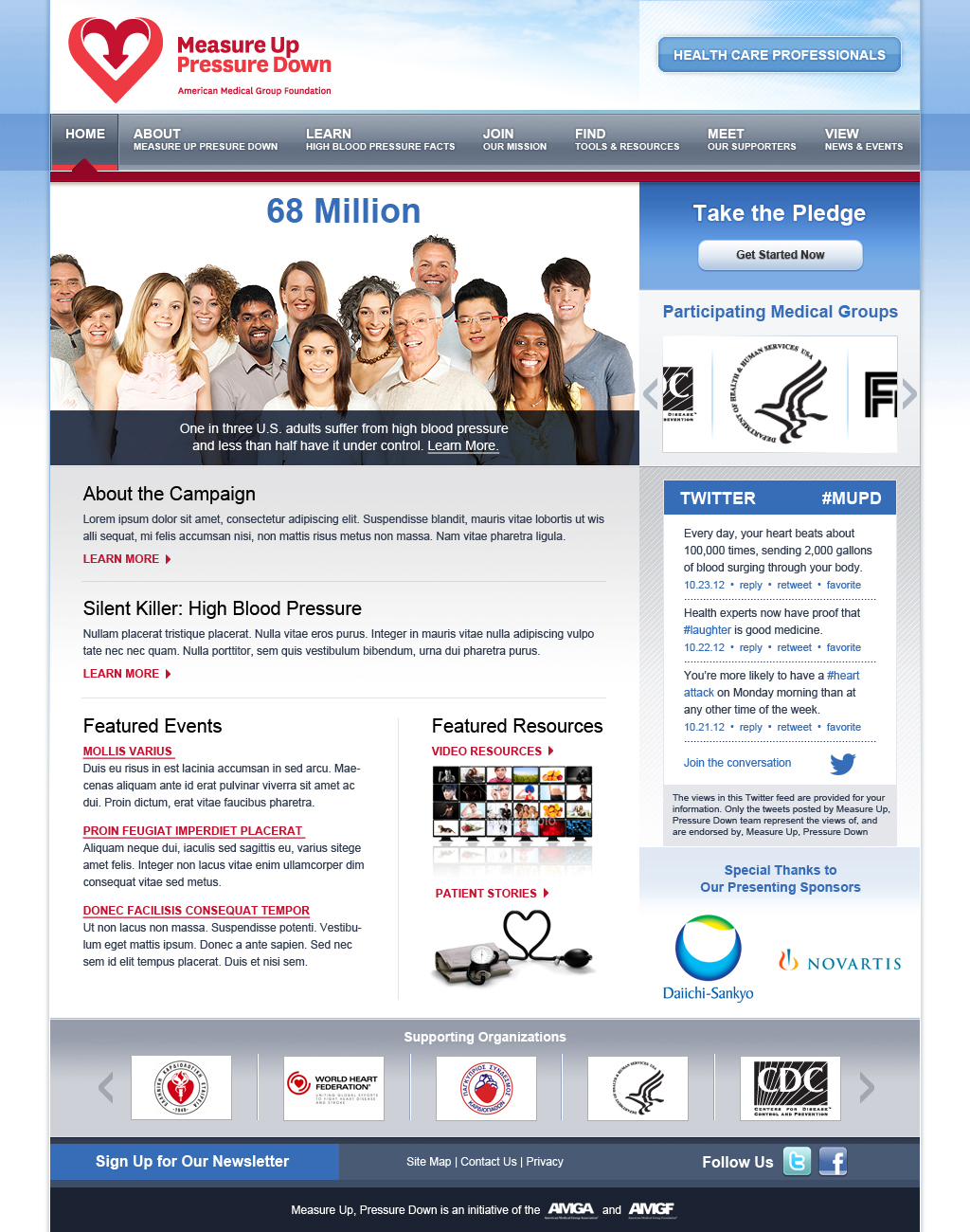 Campaign Websitewww.MeasureUpPressureDown.com
Health Care Professionals Page

Campaign Brochure
Campaign Registration Link
Frequently Asked Questions (FAQs)
Campaign Intranet/Discussion Board
Best Practices in Hypertension Case Studies
Provider Toolkit
25
Social Media
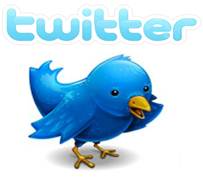 www.twitter.com/controlpressure


www.facebook.com/measureuppressuredown



www.flickr.com/photos/measureuppressuredown
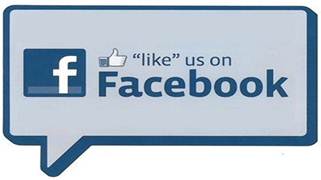 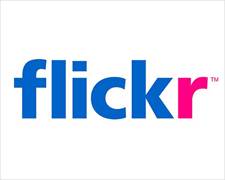 26
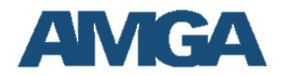 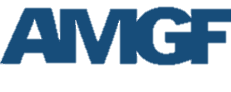 National Steering Committee
Michael Rakotz, MD
Northshore University Health System Medical Group

Carleton T Rider
AMGF Director and Former Chair
Brooks College of Health University of North Florida

Marie Schall
Director
Institute for Healthcare Improvement

Paul Speigelman
Founder & CEO
BerylHealth

Karol E. Watson, MD
Associate Professor of Medicine and Co-Director, UCLA
Center for Cholesterol and Lipid Management

Lucius F Wright, MD
The Jackson Clinic, P.A.

Kathleen Yaremchuk, MD
VP Clinical Practice Performance
Henry Ford Medical Group
Lawrence Casalino, MD, PhD
Chief, Division of Outcomes and Effectiveness Research
Weill Cornell Physician Organization

Janet Corrigan , PhD, MBA
President and Chief Executive Officer
National Quality Forum

Francis J Crosson, MD
Vice President, Physician Satisfaction:
Care Delivery 
American Medical Association 

Guy Mansueto
VP of Marketing
Phytel, Inc.

Robert Matthews
Executive Director
PriMed Physicians

Kevin McDermott, MBA
Vice President, Managed Markets
Aptalis Pharma

Michael L Millenson
President
Health Quality Advisors
27
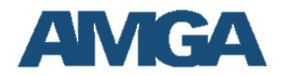 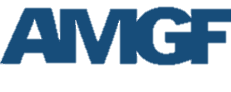 Scientific Advisory Council
Lawrence Casalino, MD, PhD
Chief, Division of Outcomes and Effectiveness Research
Weill Cornell Physician Organization

John Cuddeback, MD, PhD
Chief Medical Information Officer
Anceta

Lawrence J. Fine MD, DrPH
Chief, Clinical Applications and Prevention Branch
Division of Cardiovascular Sciences
National Heart, Lung, and Blood Institute

Harold S Luft, PhD 
Director Palo Alto Medical Foundation Research Institute 
UC San Francisco School of Medicine 

Hector Rodriguez, PhD, MPH
Associate Professor Health Services
UCLA School of Public Health

Sandra Taler, MD
Consultant, Division of Nephrology /Hypertension
Associate Professor of Medicine 
Mayo Medical School
Mayo Clinic 

Kimberly Westrich, MS
Director, Health Services Research
National Pharmaceutical Council
28
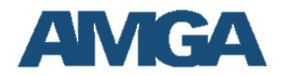 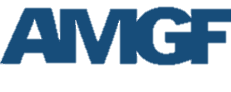 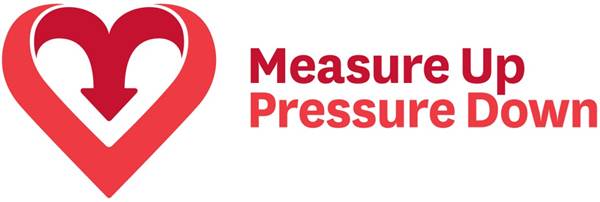 AMGF and 
Supporting Organizations
29
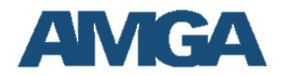 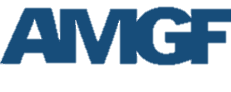 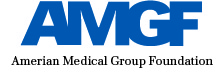 Nonprofit 501(c)(3) organization
Identifies innovative best practices in chronic care
Offers grants to selected members to develop their initiatives
Publishes case studies of best practices
Conducts Best Practices in Care Learning Collaboratives 
Managing Chronic Obstructive Pulmonary Disease (COPD) 
Managing Multiple Chronic Conditions
Accountable Care 
Acclaim Award
30
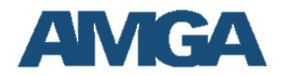 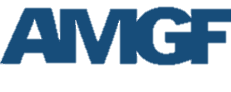 [Speaker Notes: What is the AMGA? Why I should care. How I would benefit – maybe work up to that a bit. Show the good works and benefits? Say who else is a member that might be influential – the, “Oh I need to be part of that group if so and so is in it”
Maybe the AMGA’s purpose?
Goal?
Desired Results
Why we exist?
Who we serve?]
Presenting Sponsors
Novartis Pharmaceuticals Corporation


Daiichi Sankyo, Inc.
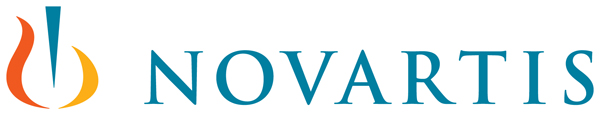 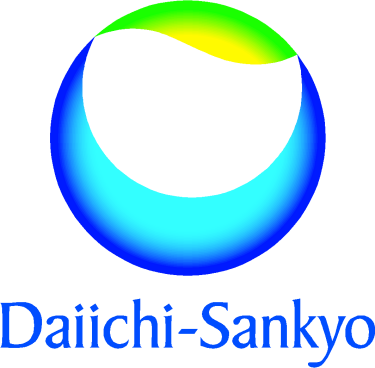 31
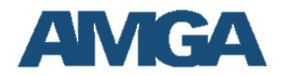 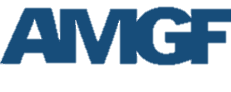 Supporting Organizations
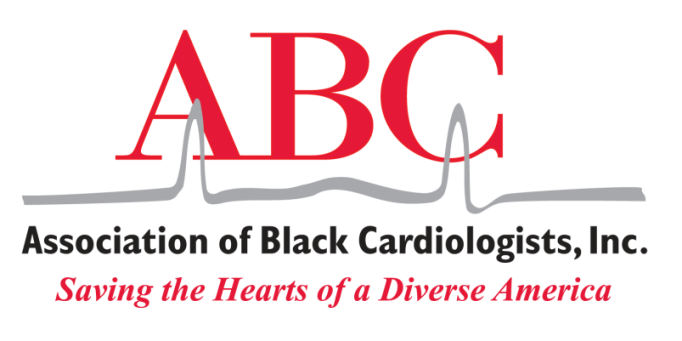 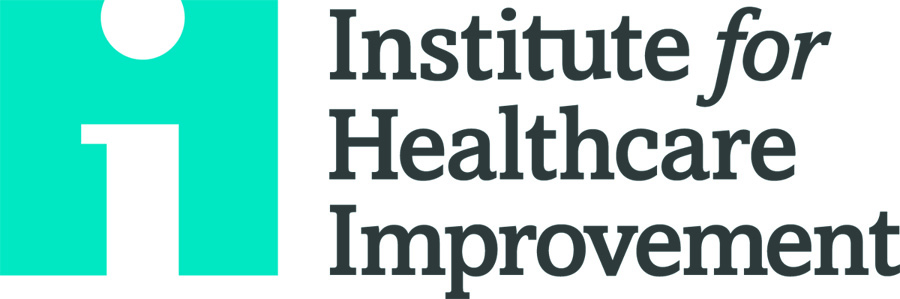 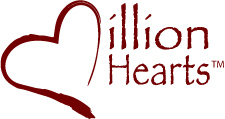 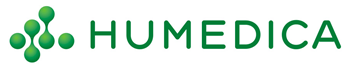 32
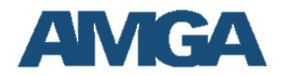 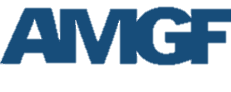 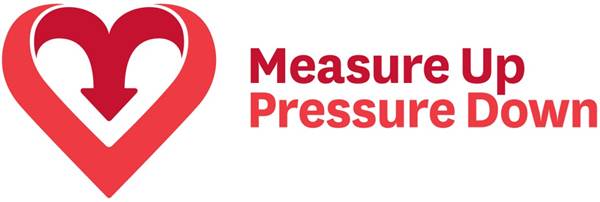 Outcomes Measurement
33
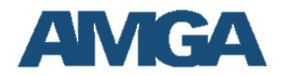 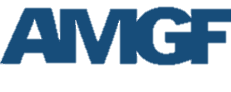 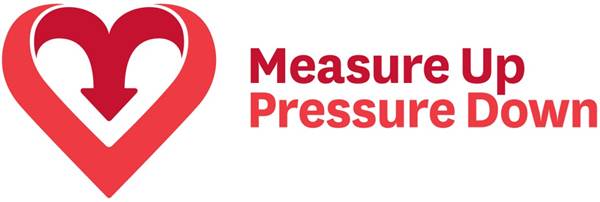 JNC 7 recommendations:
Patients with diabetes or chronic kidney disease, BP < 130/80
All other patients, BP < 140/90
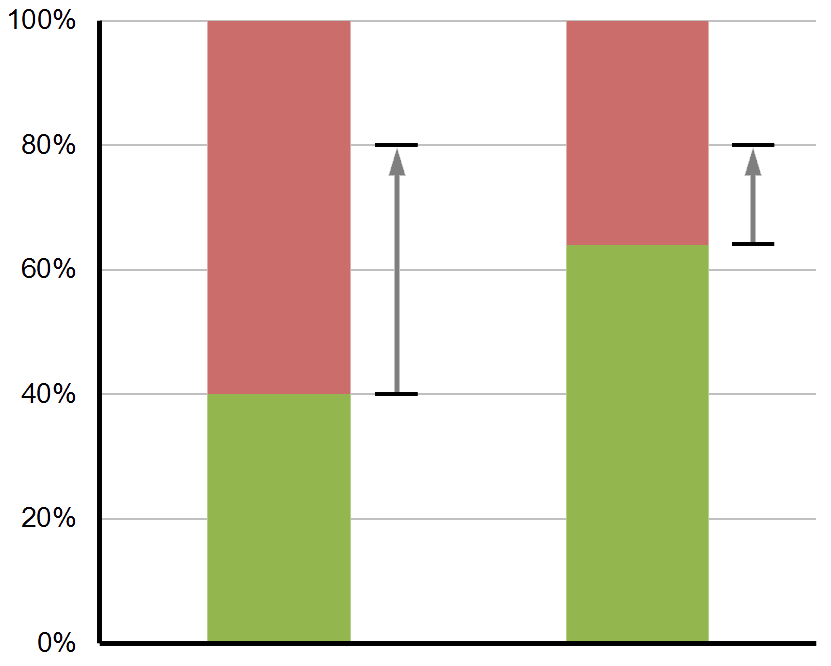 CKD
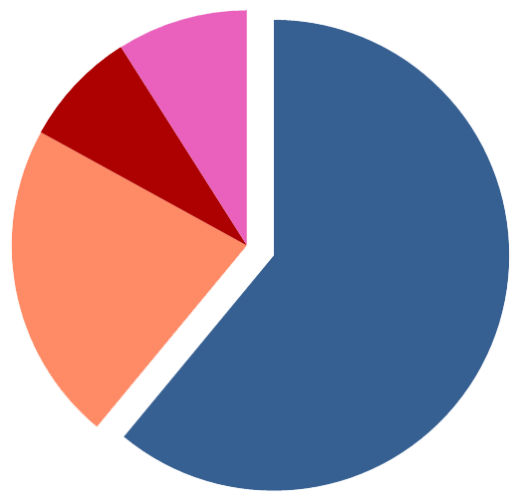 Diabetes + CKD
Diabetes
Not in control
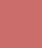 In control
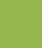 Uncomplicated
Complicated
Uncomplicated
34
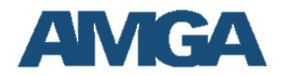 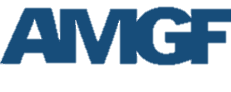 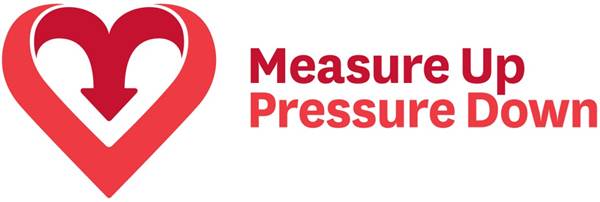 Rigorous measurement and evaluation
Can we move the needle on hypertension detection and control? How much? In which subgroups of patients? 
What approaches and interventions are most effective, for differentpatient populations and clinical settings?
What characteristics of medical groups enable effective intervention?
Partner with an academic or research organization
Basic quantitative evaluation to be funded by campaign sponsors
Seek grant funding for qualitative component—surveys and structured interviews
RFP to be issued shortly
Partner to be selected by Scientific Advisory Council
Measurement plan to be finalized and baseline data collection to begin in first quarter of 2013
35
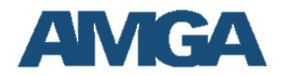 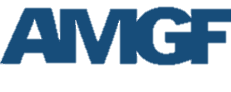 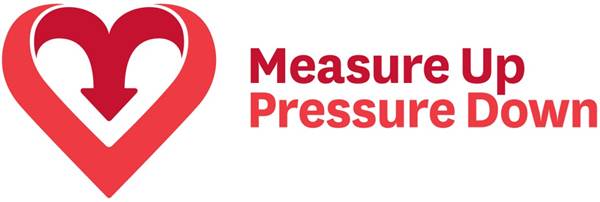 Proposed Measurement Principles
Correspond to industry-standard measures, adjusted for JNC 7
Adapt to JNC 8 when released
Emphasize delta for each group, rather than group-to-group comparisons
Validated measures, potentially useful in payor negotiations
Some questions to resolve
Which patients? — Of all providers? Of PCPs? Of PCMH practices? Minimum number of visits? Patient attribution (to providers or practices)?
Which BP reading?
How to encourage detection of new patients with hypertension, without penalizing groups in terms of control rates?
How to stratify patient populations or practices for reporting?
Quarterly vs. annual reporting—how to avoid double-counting?
36
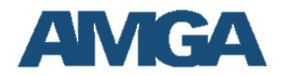 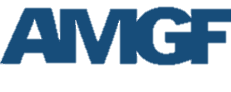 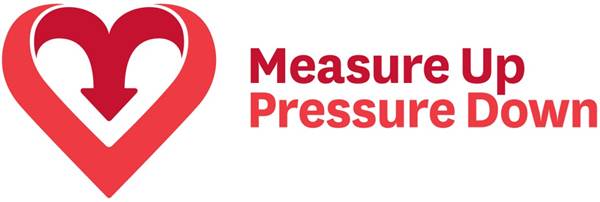 AMGF and Anceta will handle reporting and data management
Work directly with “data contact” in each member organization
No additional effort for Anceta participants
Other members, quarterly reporting—numerators and denominators
Measurement Committee
Guidance from participating member organizations
Work with evaluation partner to refine data definitions
Practical reporting and data validation processes
Seeking volunteers: jcuddeback@amga.org
37
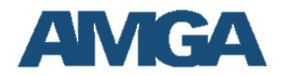 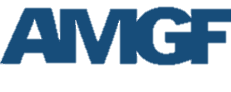 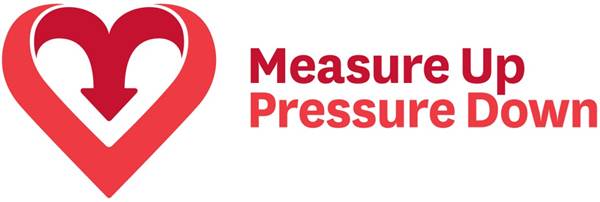 Next Steps and 
Upcoming Events
38
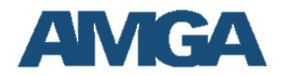 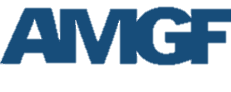 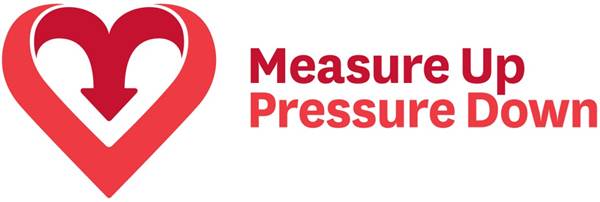 Next Steps 

Complete online assessment survey 
Attend upcoming webinars
AMGA will contact your data lead
AMGA will contact your quality lead 
Provider Toolkit available by January 2013 
Provide Key Marketing Contact
39
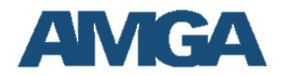 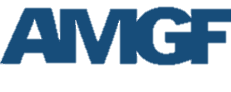 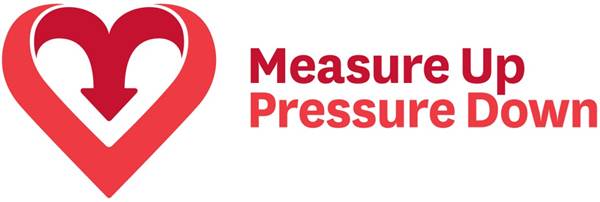 Participating Member Organizations
40
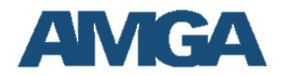 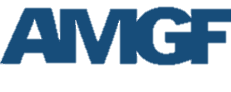 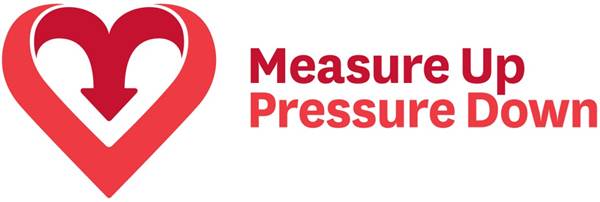 Participating Member Organizations
41
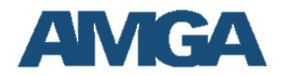 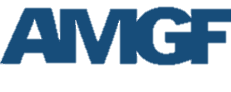 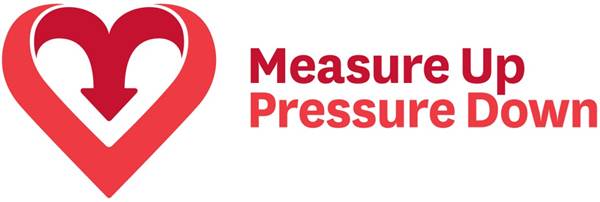 Participating Member Organizations
42
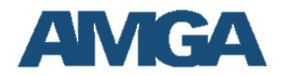 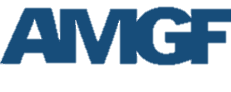 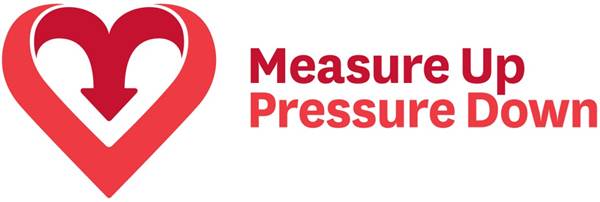 Participating Member Organizations
43
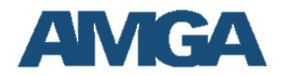 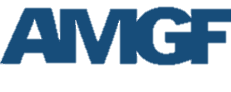 Webinar Schedule2:00pm – 3:00pm EDT Monthly
44
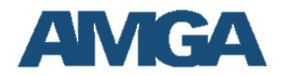 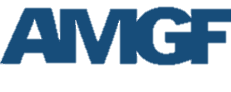 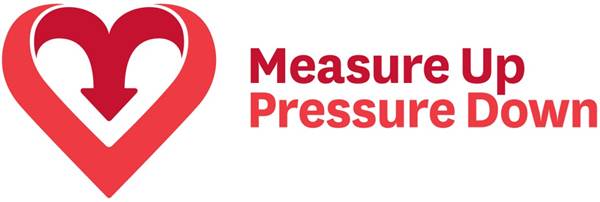 Thank You for participating in Measure Up Pressure Down

Questions?
45
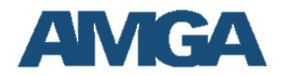 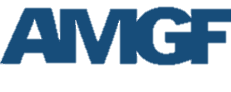